Миграция и сохранность этнокультурной идентичности переселенцев в России (на примере личных историй миграции армян, проживающих в селе Шипуново)
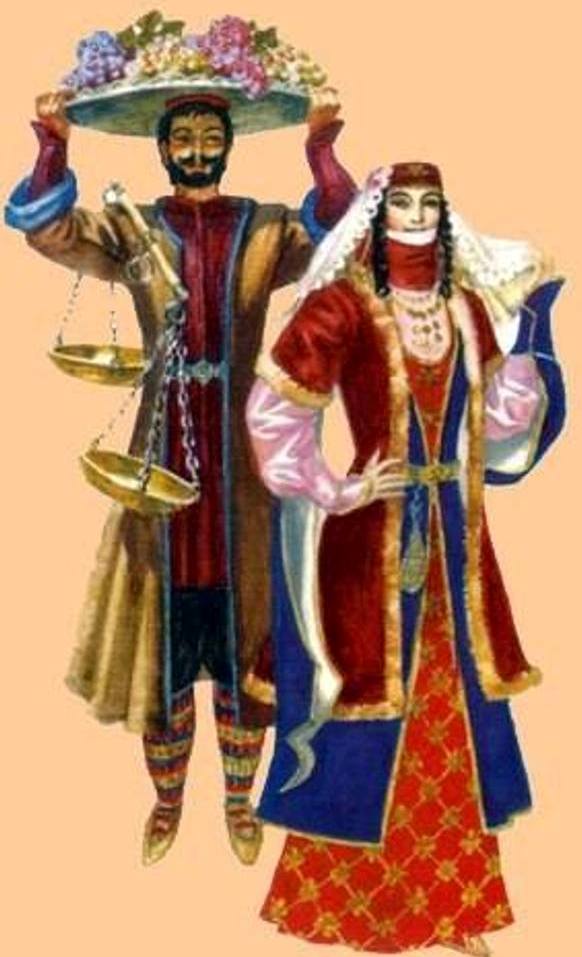 Оганнисян Армине, 3 курс
Институт социальных наук, АлтГУ
Барнаул, 2020 г.
1
«Мы многонациональный народ России…»
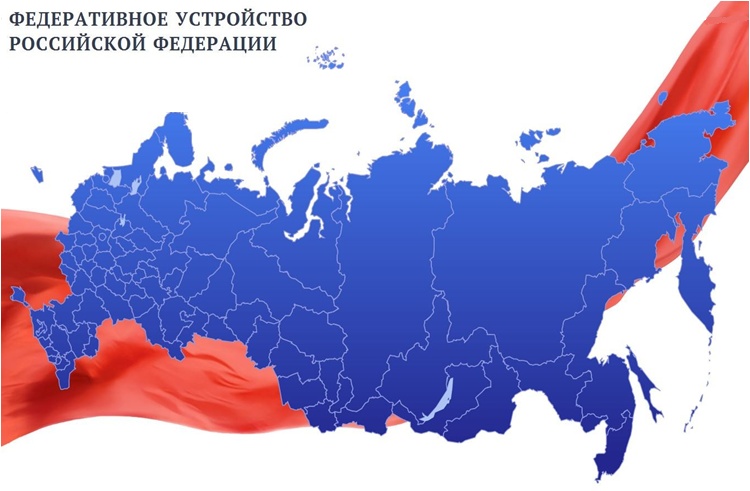 146544710 человек, 200 этносов 
8%-армяне
2
2
2
Актуальность исследования
Е.А. Нарочницкая: 
	«Тематика мультикультурализма является в наше время одной из самых обсуждаемых, резонансных и по-настоящему актуальных во всем мире»

	Противоречивость процесса сохранения этнической  идентичности мигрантов:
  необходимость адаптации переселенцев к культуре принимающего социума;
  стремление переселенцев сохранить свои этнические культурные ценности
3
Объект исследования: 
этническая идентичность мигрантов  в современной России

Предмет  исследования:
 сохранность этнической идентичности переселенцев из Армении в социуме села Шипуново
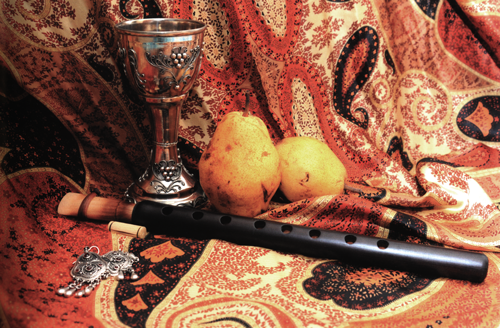 4
4
Цель исследования: 
 выявить механизм  сохранения этнической идентичности лица армянской национальности в социуме села Шипуново
 
Задачи  исследования:
 изучить специфику принятия мигрантов в социуме села Шипуново;
 провести первичное эмпирическое исследование состояния сохранности этнических культурных ценностей переселенцев из Армении в социуме с. Шипуново; 
 выявить значение сохранения этнической идентичности малочисленных этносов для развития всего сельского социума
Методы исследования:
теоретические, эмпирические  ( наблюдение, опрос, интервью),  экспертный опрос.
5
Теоретическое обоснование исследования:принцип диалога культур
М. Бубер: «Человек обретает собственную сущность, только вбирая в себя все человеческое, соотнося себя с другими людьми»
М.М. Бахтин: «При диалогической встрече двух культур они не сливаются и не смешиваются, а каждая сохраняет свое единство и открытую целостность, и они взаимно обогащаются» 
 Э. Шилз: «Любая этническая культура и традиция является метаморфозой»
6
Факторы, способствующие интеграции мигрантов в принимающий социум
Географические:
обширность и малонаселенность территории
(площадь: 4256 км²; население: 32498 чел.; плотность: 9,2 чел./км²) 
Исторические:
отсутствие коренного населения (заселение
территории началось  с 1703г)
Социальные:
 полиэтнический состав, все  жители –
 потомки переселенцев
Психологические:
позитивный стереотип через персоналии  А.Микояна, А.Чилингарова,
Ф. Мкртчяна, А. Хачатуряна  и др.
7
Миграционные процессы  в  Алтайском крае 1990-2019гг
График миграционного процесса в Шипуновском районе 2013-2019гг
8
9
Стереотипы восприятия армян в социуме
Когнитивные:
позитивные: экзотичные, красивые, длинноносые, низкорослые, бородатые, асфальтировщики, юмористы, шашлычники, строители;
негативные: хитрые, много галдят, импульсивные, упертые и вспыльчивые, наглые, грубые.
Эмоциональные:
общительные, богатые, воспитанные женщины, романтичные мужчины, любят детей.
Ценностные:
способствующие интеграции: сплоченные, имеют крепкие семьи, трудолюбивые, предприимчивые;
препятствующие интеграции: чужие, нерусские, черные, хачики, иммигранты, пикаперы. 
Поведенческие:
уважают старших, чтут традиции, классно поют, жены не работают, обычно не разводятся.
10
Показатели социального принятия  армян в  Шипуново в %
11
Специфика Шипуновской диаспоры армян
Выборка армянских фамилий  жителей  с.Шипуново
Окончание «уни» или приставка «мелик»  (знатный род)  -  нет;
Приставка  «тер»  (для  священников, обозначает «владыка») -  нет;
Окончания на «енц», «унц» «онц»  («имя рода» или профессия ремесленника) – все семьи.
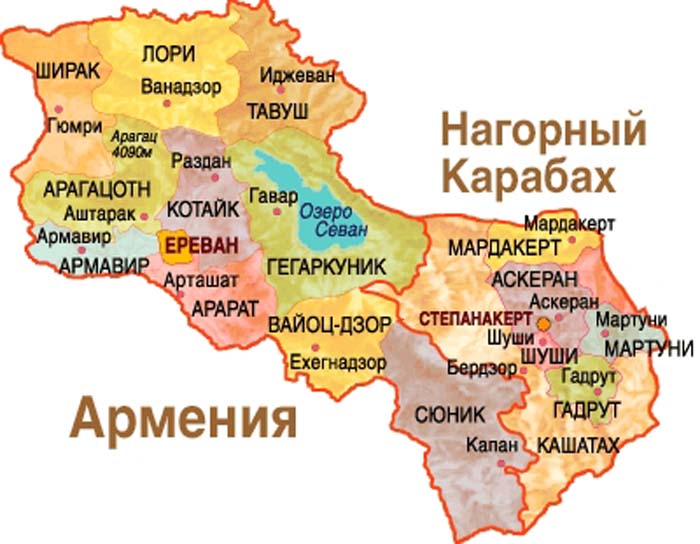 Историческая родина  
армянских переселенцев, проживающих в Шипуново - Гегаркуникская марза
12
Барьеры на пути интеграции мигрантов:
потеря родственных связей; 
тоска по родине; 
правовая безграмотность;
культурные, этнические, социальные различия с местным населением;
незнание норм, обычаев, прав и обязанностей принимающего общества;
разница в уровне образования и воспитания мигрантов и местного сообщества;
социальное «капсулирование» /изоляция;
асоциальное поведение отдельных членов принимающего общества.
13
Степень интеграции армянских переселенцев в социум Шипуново
Параметры проявления гражданской идентичности:
официальный статус гражданина России;
владение государственным языком России -100%;
развитая система родственных связей -100%;
освоенность экономической ниши (наличие постоянной работы  (мужчины - 100%, женщины - 30%);
присутствие постоянных семей в России - 100%;
наличие смешанных браков - 5 % семей;
обучение детей в местной общеобразовательной школе и учреждениях дополнительного образования - 100%.
14
15
Механизмы сохранения этнической идентичности армянских переселенцев в социуме Шипуново
«Единство крови и почвы»  (моно/би этничность семей, место рождения); 
Владение родным языком;
Сохранность  армянских имен у детей;
Память об исторической родине;
Сохранность культурных традиций (кухня, праздники);
Наличие родственных связей  в Армении.
15
Уровень владения родным (армянским) языком
 переселенцами из Армении  в Шипуново
16
Выбор языка общения в социуме Шипуново
17
17
Сохранность этнических традиций армянских мигрантов в социуме села Шипуново
18
18
Использование армянских слов  в местном социуме
19
Выводы:
В социуме  Шипуново исторически создана благоприятная ситуация для сохранения ведущих традиций и обычаев армянской  национальной культуры; 
«Рациональный этнический консерватизм» переселенцев, при частичной  унификации бытовых этнотрадиций  (кухня,  праздники) содействует сохранению их уникальной культуры; 
Факторы, способствующие сохранению идентичности:
этническая принадлежность большинства родителей одному этносу  (5% смешанных браков);
знания о далеком прошлом своего рода и своего народа;
владение родным армянским языком (100% ).
20
Т. А. Бажан, начальник Управления содействия интеграции ФМС России: 

«Если от прибывающих мигрантов ожидается построение нового дома, то принимающее общество должно дать им почувствовать, что они  дома»
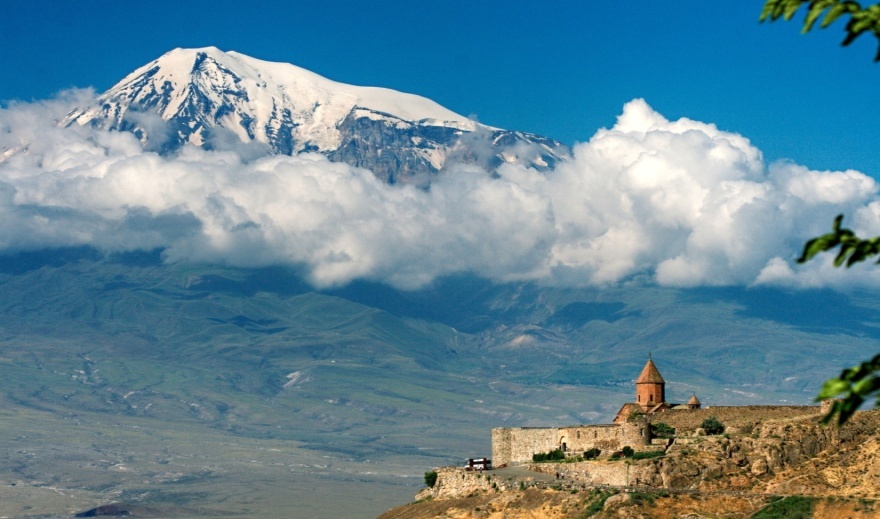 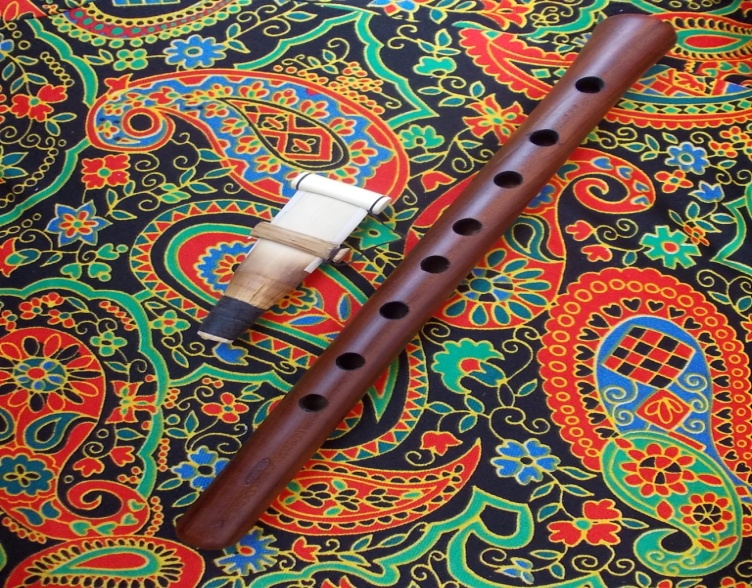 21
Благодарю  за внимание!
22